Connettersi e fare rete con i colleghi
Alimentare le connessioni
Include strumenti digitali!
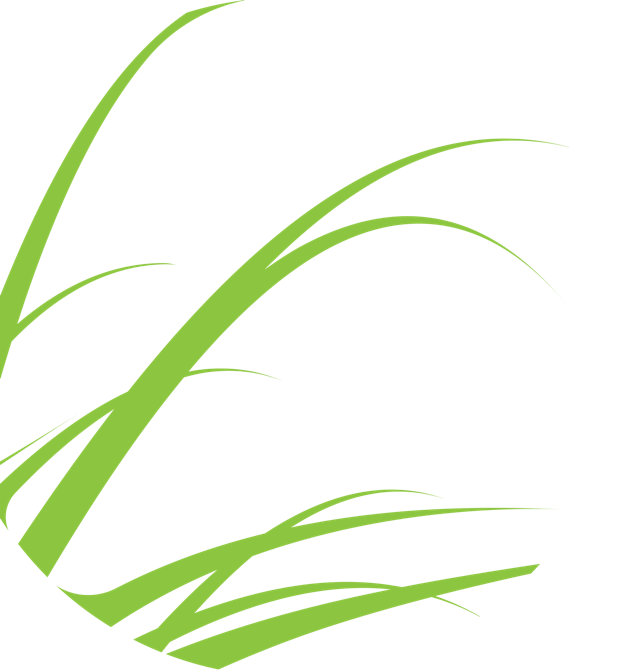 www.ecohealthforyouth.com
Contenuti
Idee
01
Mantenere lo scambio di conoscenze e il coinvolgimento
02
Mantenere le partnership professionali
03
Collaborare insieme al design
04
Pianificare e coordinare insieme
05
Sviluppare e innovare insieme
06
Organizzare e ospitare insieme
‹#›
Nutrire 
Connessioni
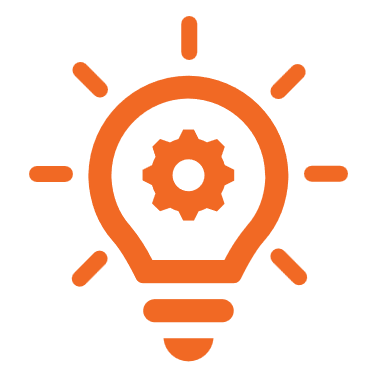 Idea 1
Mantenere lo scambio di conoscenze e il coinvolgimento
‹#›
Nutrire 
Connessioni
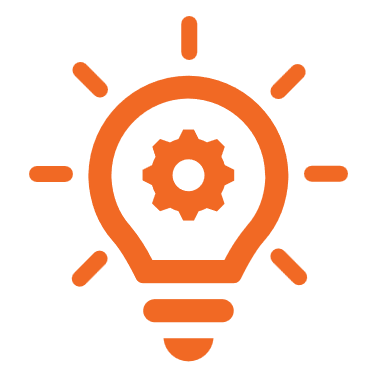 Idea 2
Mantenere le partnership professionali
Nutrire 
Connessioni
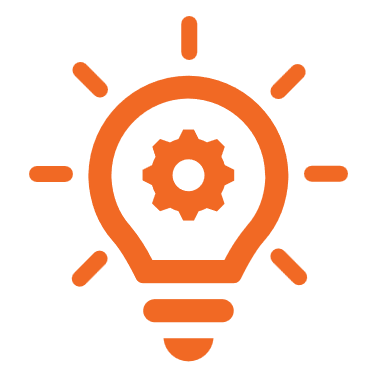 Idea 3
Collaborare insieme al design 
Concentrarsi sulla co-creazione di idee, spazi o progetti con particolare attenzione al design.
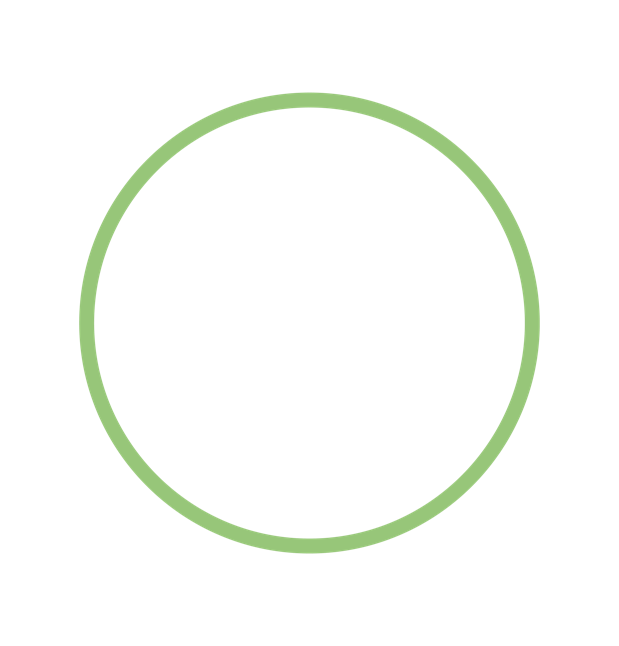 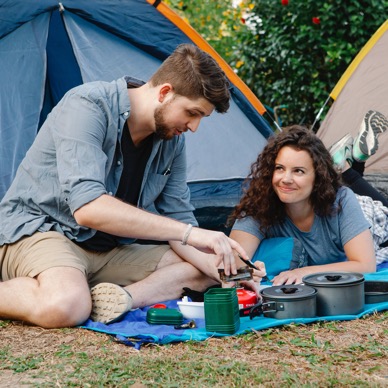 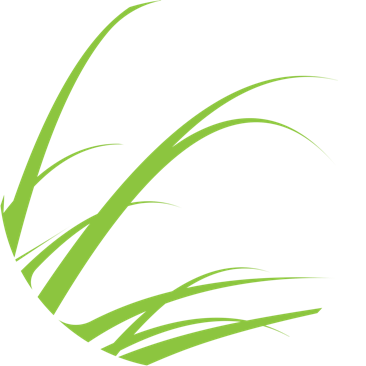 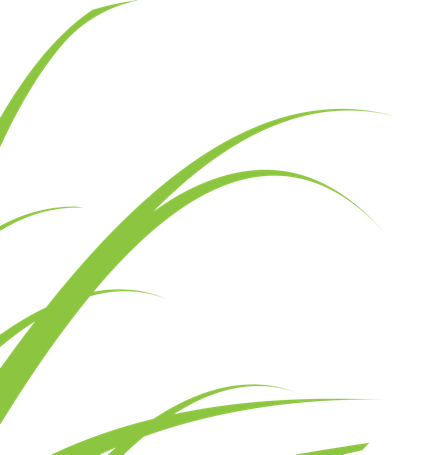 ‹#›
Nutrire 
Connessioni
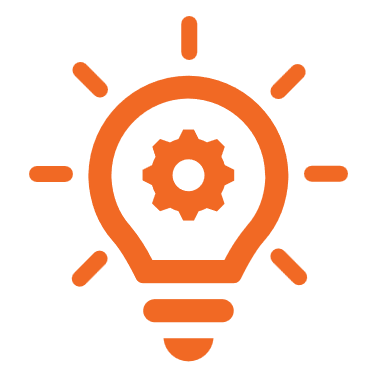 Idea 4
Pianificare e coordinare insieme 
incentrato su attività di pianificazione e strategizzazione congiunte.
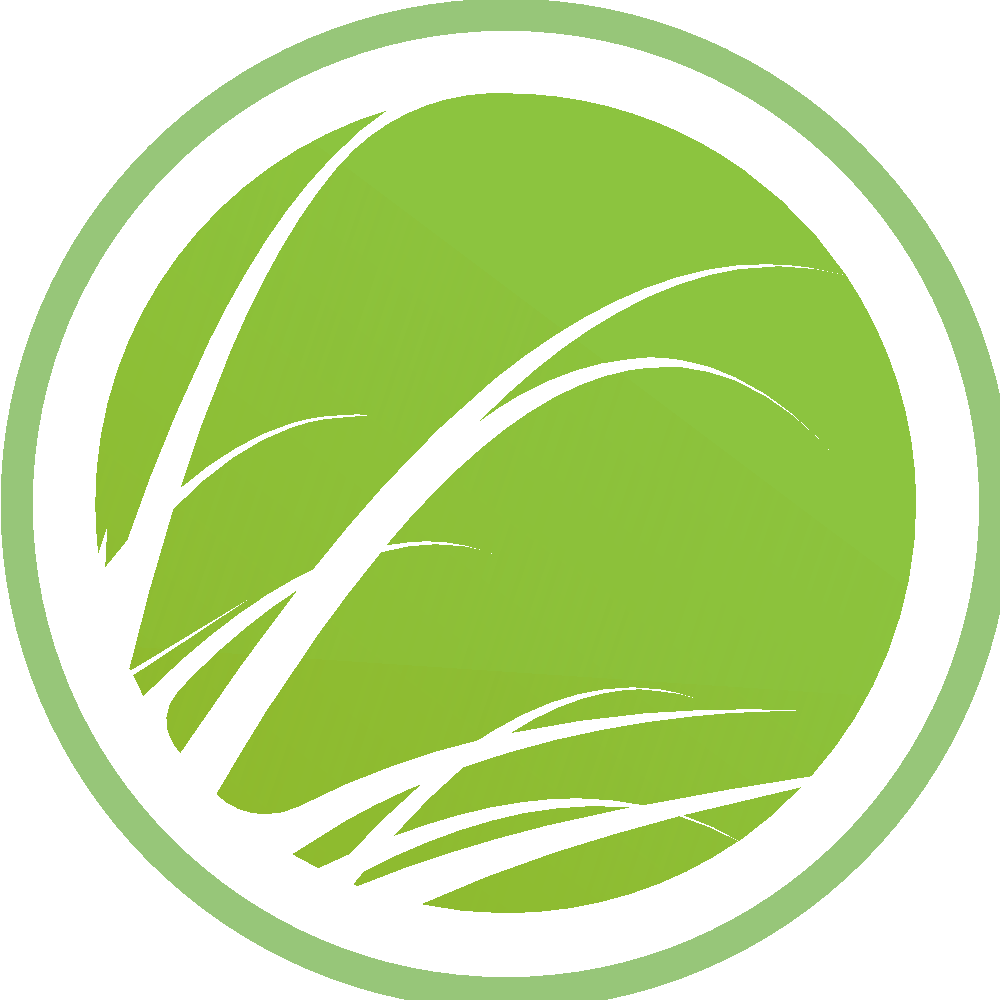 ‹#›
Nutrire 
Connessioni
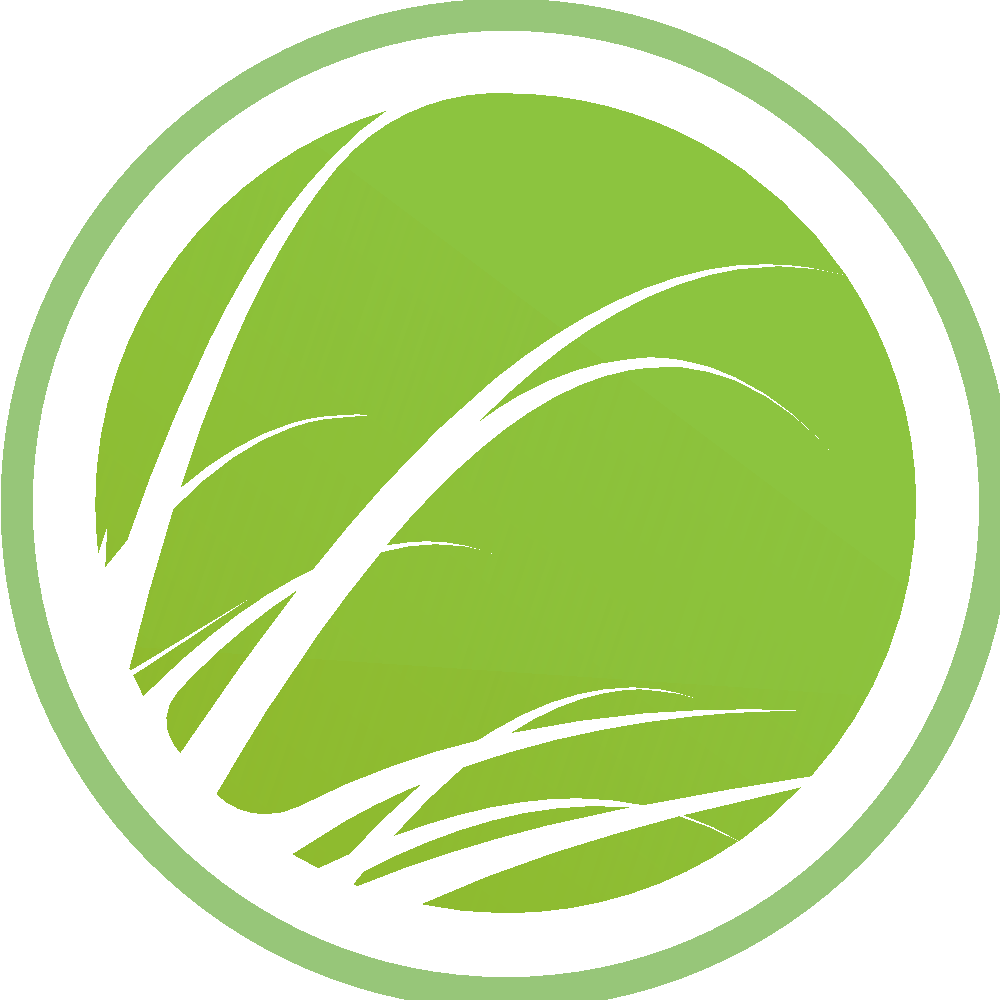 ‹#›
Nutrire 
Connessioni
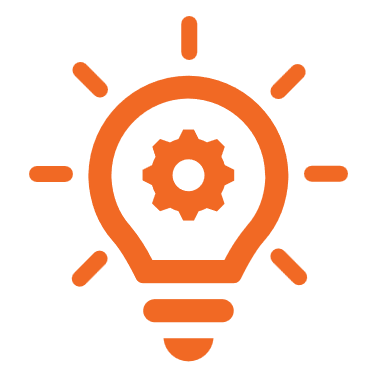 Idea 5
Sviluppare e innovare insieme
Evidenzia l'esecuzione collaborativa e lo sviluppo del progetto.
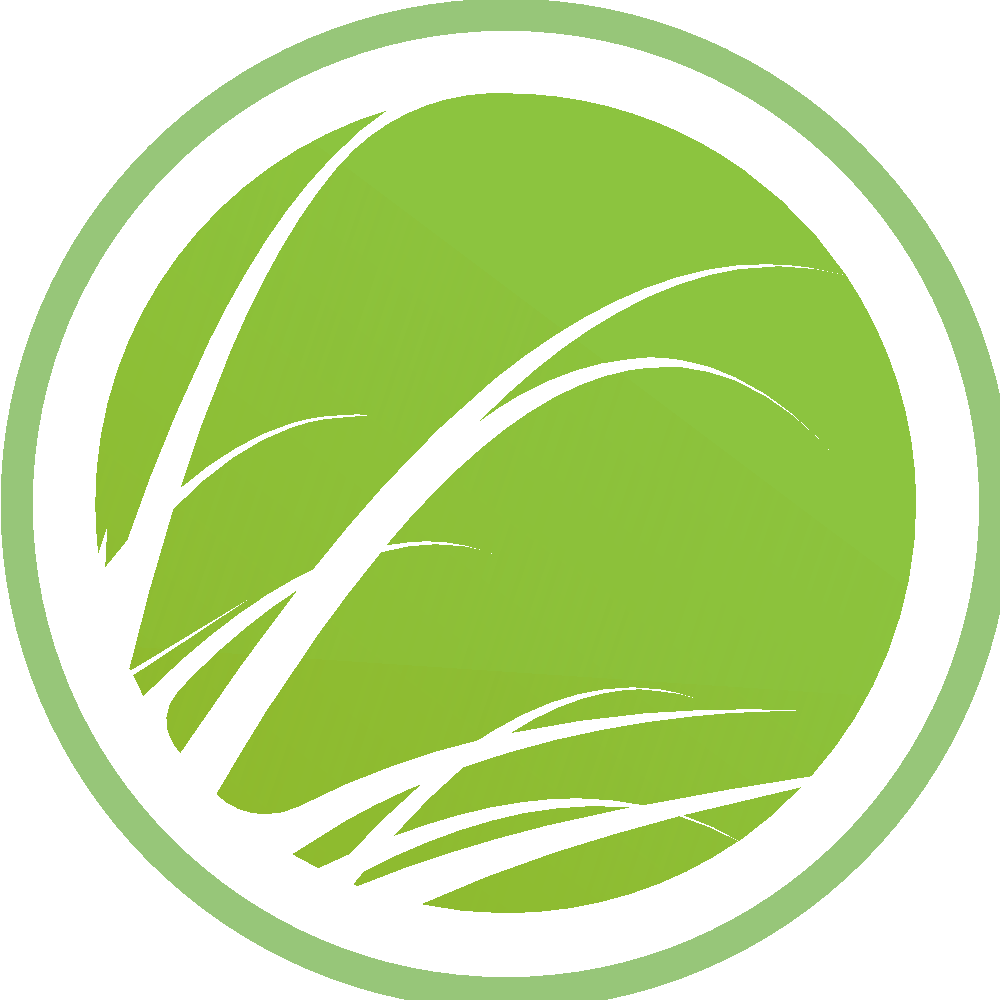 ‹#›
Nutrire 
Connessioni
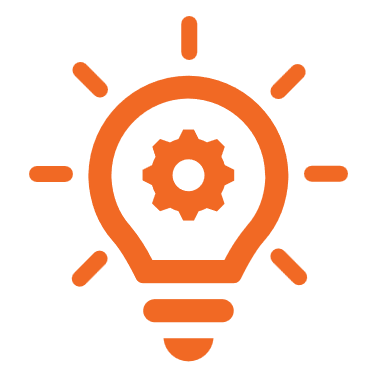 Idea 6
Organizzare e ospitare insieme
Obiettivi collaborativi che ospitano o facilitano eventi e discussioni.
‹#›
Nutrire 
Connessioni
Strumenti necessari
Nutrire 
Connessioni
Strumenti necessari
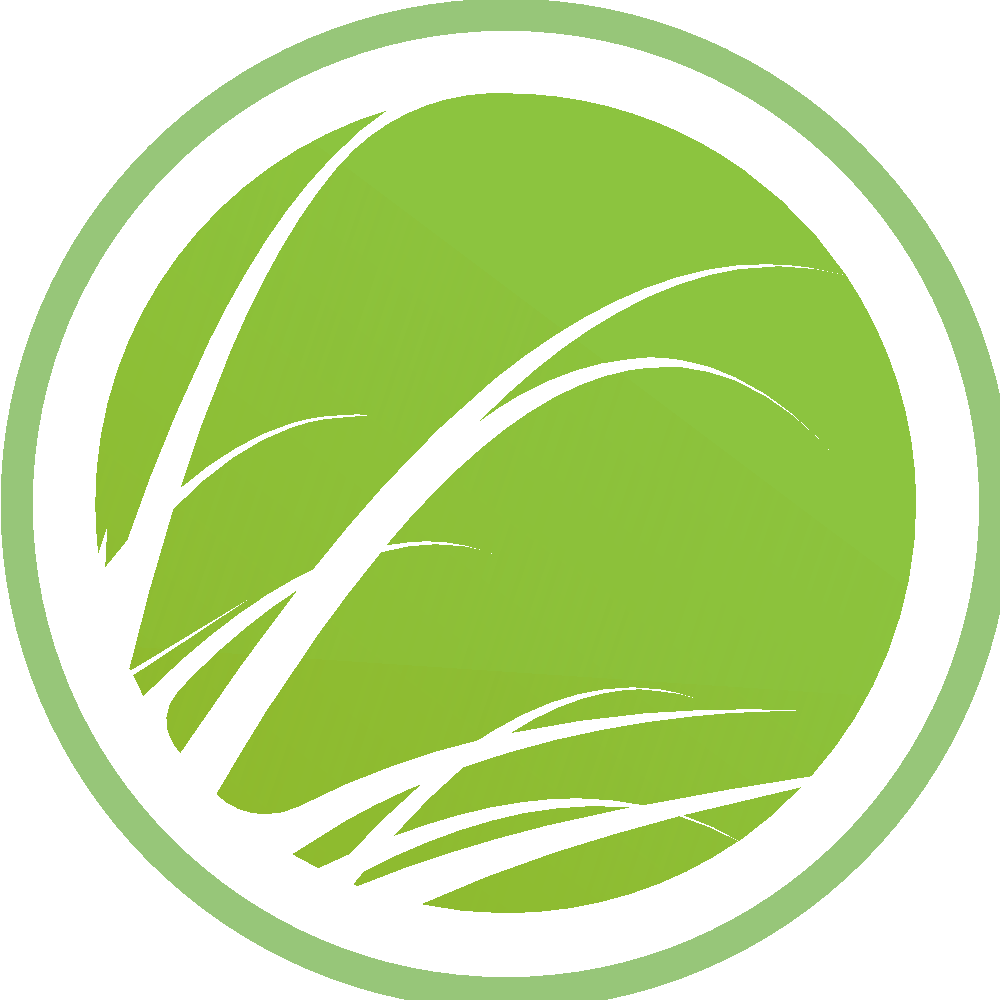 ‹#›
ecohealthforyouth.com
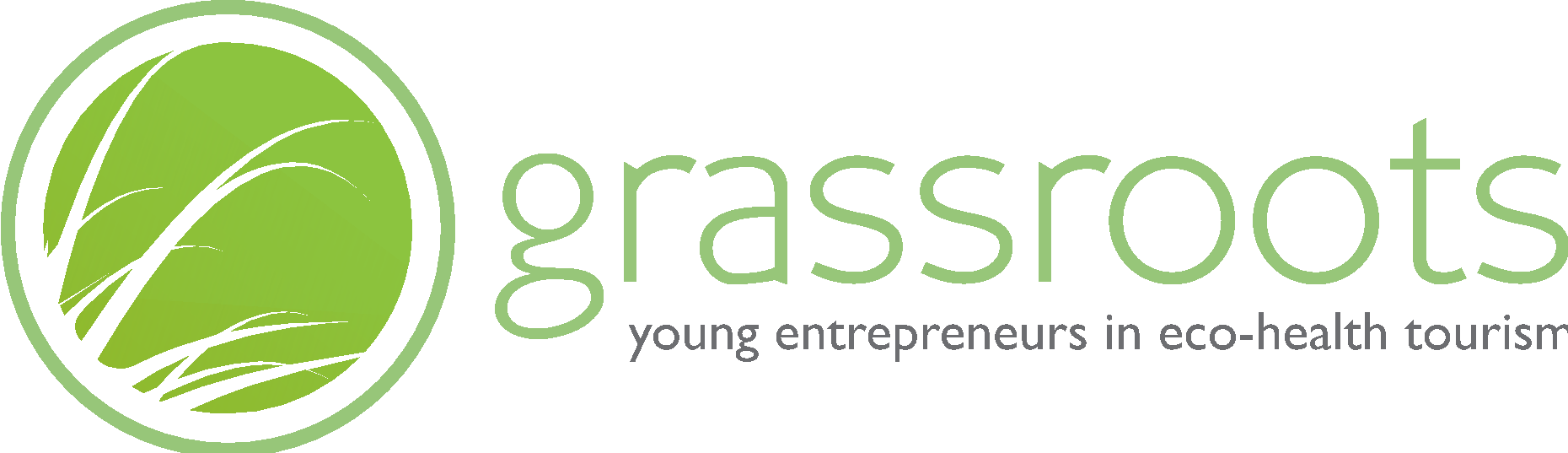 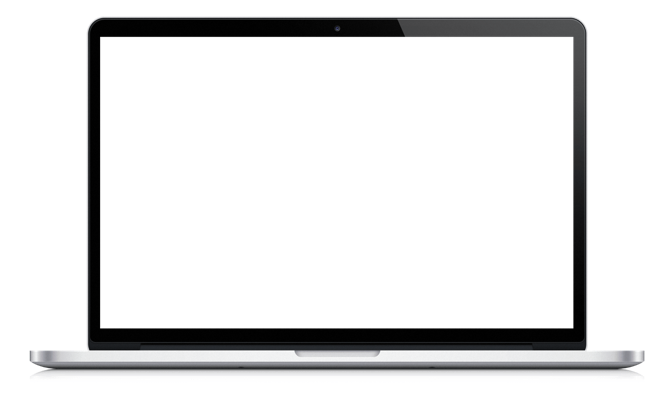 Ben fatto!
Ottimo lavoro di esplorazione di queste idee! Ora è il momento di immergersi, studiare gli strumenti e iniziare a metterli in pratica. Fate il prossimo passo per trasformare la vostra visione in realtà, facendo lavorare questi strumenti per voi.
Vedere i nostri strumenti di collegamento e rete con i colleghi qui
Non dimenticate di collegarvi con noi su...